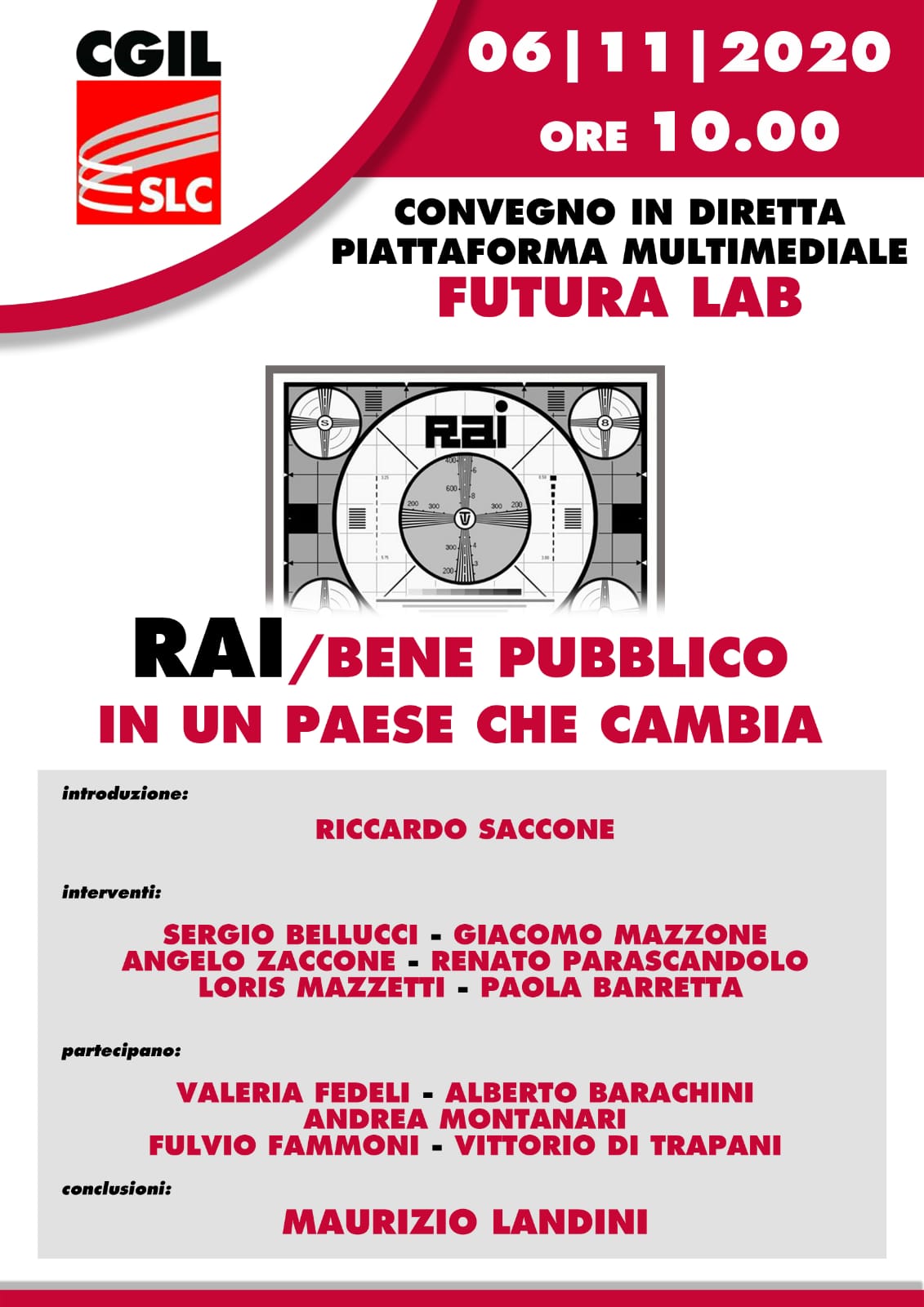 RAI/Bene pubblico in un paese che cambia
Il quadro del cambiamento
Inquadramento costituzionale
Assetto legislativo duopolistico
Crisi della struttura della governance e la mancata autonomia dell’azienda
Salto tecnologico digitale
Le linee di frattura del sistema
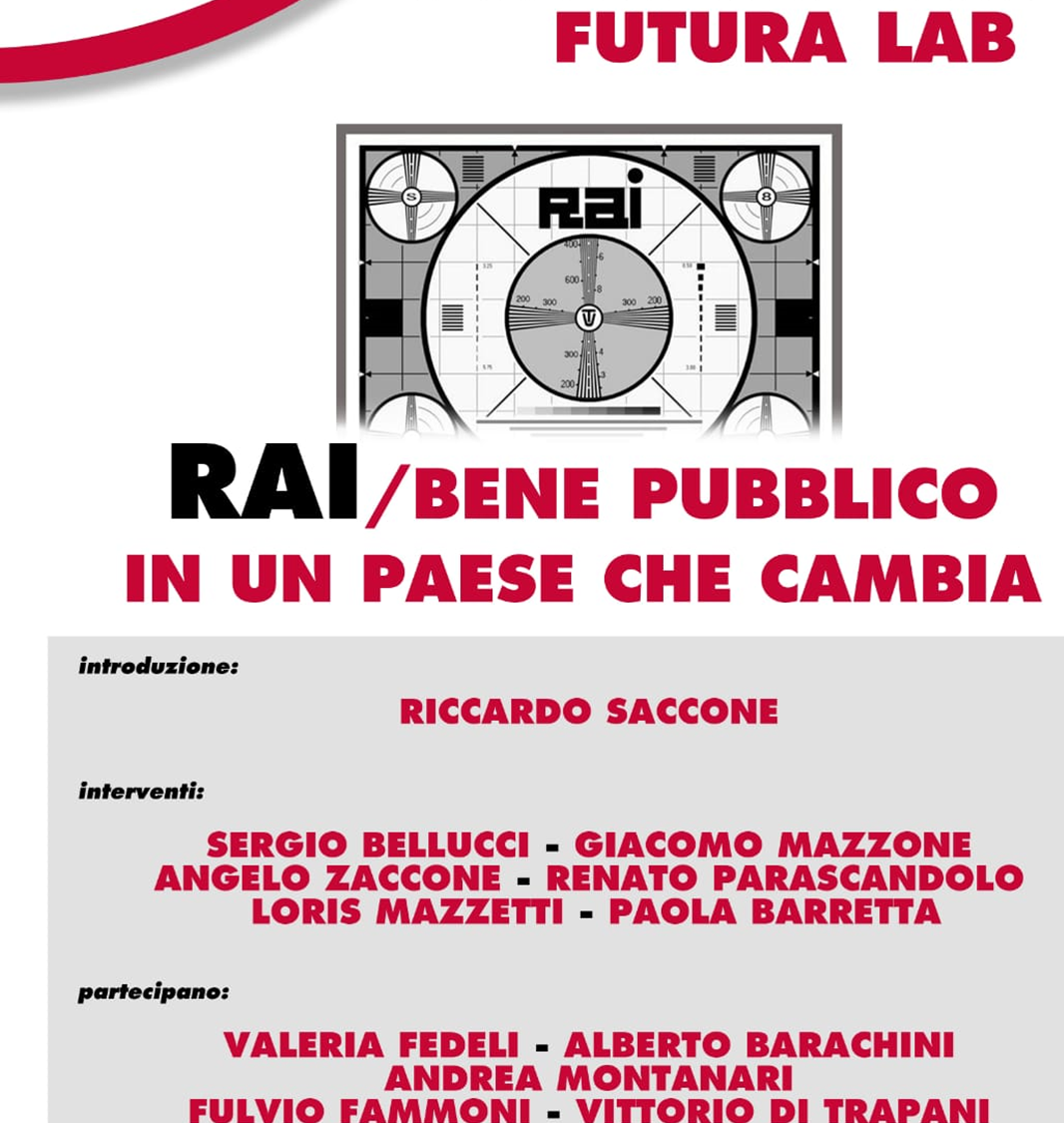 Le linee di frattura del sistema
Inquadramento costituzionale
Le ragioni di esistenza di un “privilegio” limiti tecnologici e finanziari
Dall’esclusività al duopolio
Dal duopolio nazionale alla dimensione globale del digitale
Il cambio di quadro e di logica nell’audiovisuale:
La dimensione globale e le risorse di sistema
La modifica della “logica”: la nascita del mercato del prosumer
Serve un nuovo quadro di sostegno sulla funzione sociale del servizio pubblico RTV
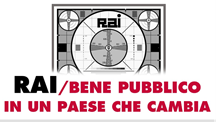 Inquadramento costituzionale
Assetto legislativo duopolistico
Crisi della struttura della governance e la mancata autonomia dell’azienda
Salto tecnologico digitale
Le linee di frattura del sistema
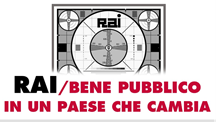 Le linee di frattura del sistema
Assetto legislativo duopolistico
Un quadro normativo anni ‘80 con la situazione ibrida attuale:
RAI, Mediaset, SKY, Netflix &C.,
La marginalità del sistema locale e di altri attori
La mancata neutralità del sistema di misurazione del mercato (Auditel)
Il fallimento dell’AGCOM (SIC)
Il rafforzamento del controllo governativo sul sistema delle risorse pubbliche (Riforma canone - Renzi)
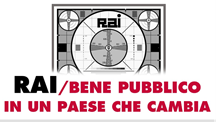 Inquadramento costituzionale
Assetto legislativo duopolistico
Crisi della struttura della governance e la mancata autonomia dell’azienda
Salto tecnologico digitale
Le linee di frattura del sistema
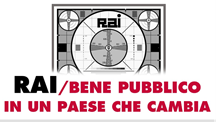 Le linee di frattura del sistema
Crisi della struttura della governance e la mancata autonomia dell’azienda
Il controllo governativo rompe il rapporto di “fiducia”
Forma attiva: spaccatura evidente nella crisi Covid-19
Forma passiva: rottura del legame derivante dal CANONE
Il cda ridotto ad ente certificatore di scelte senza alcuna possibilità di “controbilanciamento”
Ruolo accessorio della Commissione di Vigilanza
La “perdita di autorevolezza” per essere “una delle fonti”, dichiaratamente schierata partiticamente, senza capacità di ascolto delle articolazioni della società
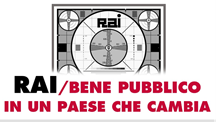 Inquadramento costituzionale
Assetto legislativo duopolistico
Crisi della struttura della governance e la mancata autonomia dell’azienda
Salto tecnologico digitale
Le linee di frattura del sistema
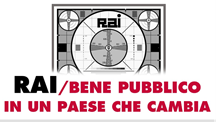 Le linee di frattura del sistema
Salto tecnologico digitale
Dal cinema alla TV; dalla TV alla rete: 
continuità e discontinuità della produzione audiovisuale
L’irruzione del paradigma YOUTUBE
Le nuove forme della professionalità audiovisuale
Il cambio della produzione
La concentrazione di tecnologia e la convergenza
La rottura dei vecchi confini professionali
L’Impatto della AI
Il cambio del consumo
dal mass media al personal media: fine della logica di flusso
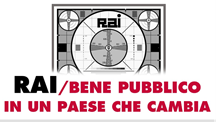 Le linee di frattura del sistema
Salto tecnologico digitale
Il cambio dei linguaggi
Dal testo all’ipertesto
Il cambio di fruizione
Lo slittamento di età nella fruizione
Rottura della consequenzialità dei contenuti
La fruizione per “prossimità”
I tre schermi: SMART-TV, PC, Smartphone
Il cambio di distribuzione
Il passaggio al DVB-T2 da settembre rottamazione del parco TV (sostenibilità)
Dalle reti di diffusione circolare (da punto a molti e flusso senza bi-direzionalità - auditel) alla distribuzione su protocollo IP e la potenziale completa bi-direzionalità
Dai vincoli nazionali alla globalità
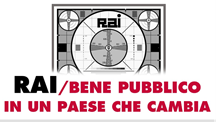 La crisi aziendaledella RAI
Ascolti in calo e crisi aziendale
Andamento gestionale
Negli ultimi 6 anni l’andamento tra costi e ricavi è stato di -88 milioni (recuperato in parte dall’aumento del gettito da canone + 43 milioni)
Calo significativo della raccolta pubblicitaria (quasi – 10%) -58milioni 
(neanche capace di favorire Mediaset 2016 – 2,7 Mld a poco più di 1,9 Mld ) 
Calo dei ricavi in generale (diritti e convenzioni PA) pari a quasi -57milioni
Con una riduzione dei costi operativi 55 milioni che segnalano una riduzione delle risorse impegnate nella produzione e nella loro “qualità” (svalorizzazione del lavoro) 
Riduzione dei costi esterni 96milioni significa meno risorse alle strutture produttive e acquisizione (ruolo sociale e di motore dell’industria culturale del paese)
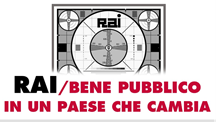 Le linee di frattura del sistema
Inquadramento costituzionale
Assetto legislativo duopolistico
Crisi della struttura della governance e la mancata autonomia dell’azienda
Salto tecnologico digitale
Perdita di centralità:
Del mezzo televisivo (linguaggi, forme, formati) 
Del ruolo sociale (per la funzione svolta)
Della forma aziendale (per assetti decisionali e capacità produttiva del nuovo)
Del ruolo nell’assetto dell’architettura istituzionale (per la giustificazione in presenza di eccedenza di flussi informativi, di produzione di intrattenimento e di incentivo alla produzione di qualità
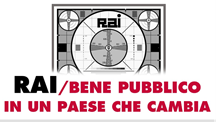 Le linee di frattura del sistema
La BBC parla apertamente di un confine temporale per l’esistenza dei servizi pubblici radiotelevisivi: il 2030!
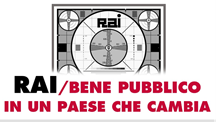 Le linee di frattura del sistema
La BBC parla apertamente di un confine temporale per l’esistenza dei servizi pubblici radiotelevisivi: il 2030!
… eppure...
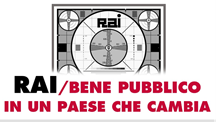 La ricerca di un nuovo servizio pubblico
Proprio questi mesi hanno evidenziato cosa significhi la mancanza di un servizio pubblico radiotelevisivo nelle società di massa:
Esplosioni delle infobolle social
Permeabilità alle azioni di costruzione di senso 
Fake News
Mancanza di un punto di vista:
“generale”
Non omologato, “critico”, autorevole, non improvvisato 
E quindi credibile (e contestabile)
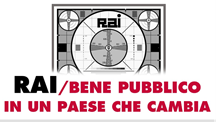 La ricerca di un nuovo servizio pubblico
Incapacità di “generare e raccogliere” la “capacità produttiva di senso” presente nei territori
Proposta di diventare un volano della produzione culturale dei territori (sedi regionali)
L’idea di un “pluralismo” scambiato come “secondificio del leader”
Della trasmissione dell’idea di libertà intesa come diritto al consumo (tv commerciale)
Pur rivendicando il diritto all’utilizzo di ingenti risorse pubbliche
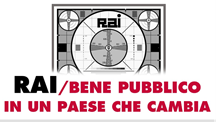 La ricerca di un nuovo servizio pubblico
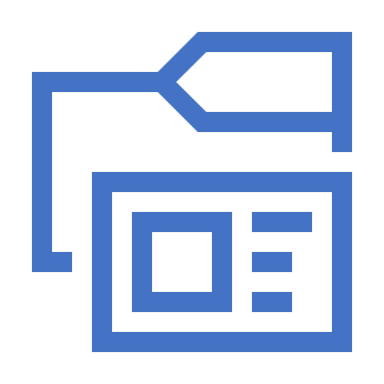 La principale riforma della RAI è nella ricerca del nuovo “senso del servizio pubblico radiotelevisivo nell’era digitale”
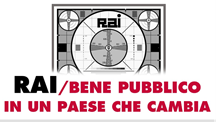 La ricerca di un nuovo servizio pubblico
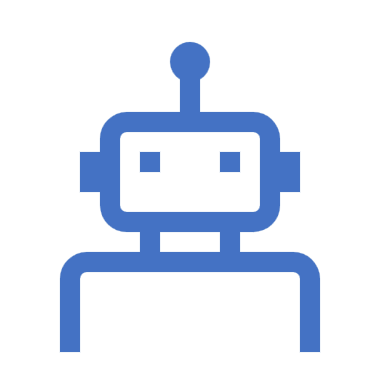 Assunzione delle potenzialità delle tecnologie digitali e non un atteggiamento “difensivo”
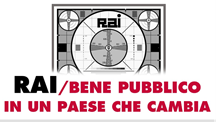 La ricerca di un nuovo servizio pubblico
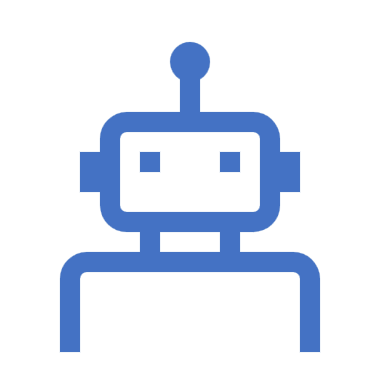 Valorizzare il modo di “produzione classico” attraverso “prodotti di qualità”
Valorizzare le nuove forme di linguaggi, contenuti, formati e «rompere la logica con la quale si offrono i contenuti»
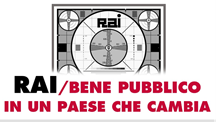 La ricerca di un nuovo servizio pubblico
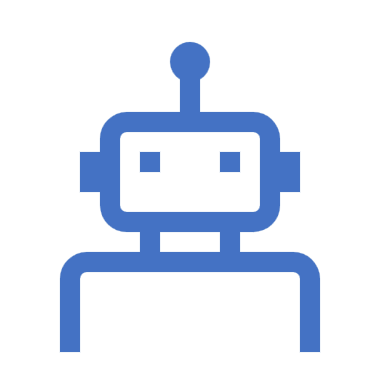 Rapporto nuovo tra società e sua rappresentazione 
Costruzione nuova di legami sociali 
Racconto delle dinamiche 
Produzione di «senso»
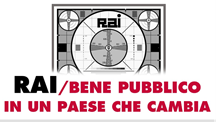 Gli assi di un nuovo servizio pubblico radiotelevisivo
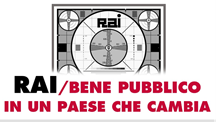 Gli assi di un nuovo servizio pubblico radiotelevisivo
Riforma dei contenuti e dell’offerta:
Non bastano nuovi canali (addirittura si volevano chiudere cose come RAI Storia)
Nuove forme di flusso che sono al di fuori degli schemi del modello della TV Commerciale
Nuovi linguaggi che virino verso la ipertestualità e la bidirezionalità
Nuova autorevolezza per le forme “tradizionali” (programmi più ricercati e curati)
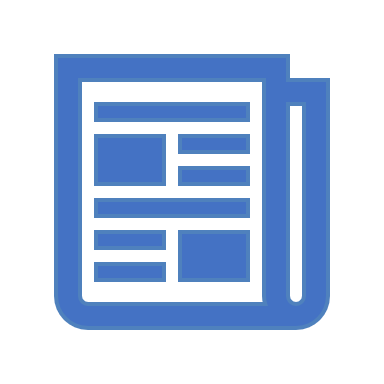 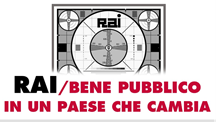 Gli assi di un nuovo servizio pubblico radiotelevisivo
Riforma di sistema
Risorse: sganciare il controllo governativo sulle risorse che producono informazione e intrattenimento (disintermediazione partitica)
Garanzia: Produrre una struttura di garanzia per la gestione delle risorse pubbliche (esempio Fondazione) aperta alla partecipazione sociale e diretta dei cittadini (intermediazione sociale). 
Fondazione per la comunicazione
Un nuovo patto sulla comunicazione come sistema nervoso del paese
RAI come azienda a “proprietà pubblica” ma non governativa, cioè una struttura disintermediata e quindi Bene Comune
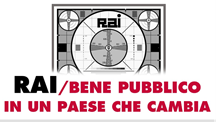 Gli assi di un nuovo servizio pubblico radiotelevisivo
Riforma delle professionalità 
Progetto nuovo per la struttura produttiva interna che parta dalla logica del digitale e che non spalmi il digitale sull’esistente
Progetto per nuove professionalità e nuova generazione di produttori (RAI digitale) 
Apertura a nuovi confini contrattuali che superino le attuali divisioni e valorizzi tutti gli attori
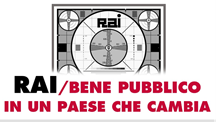 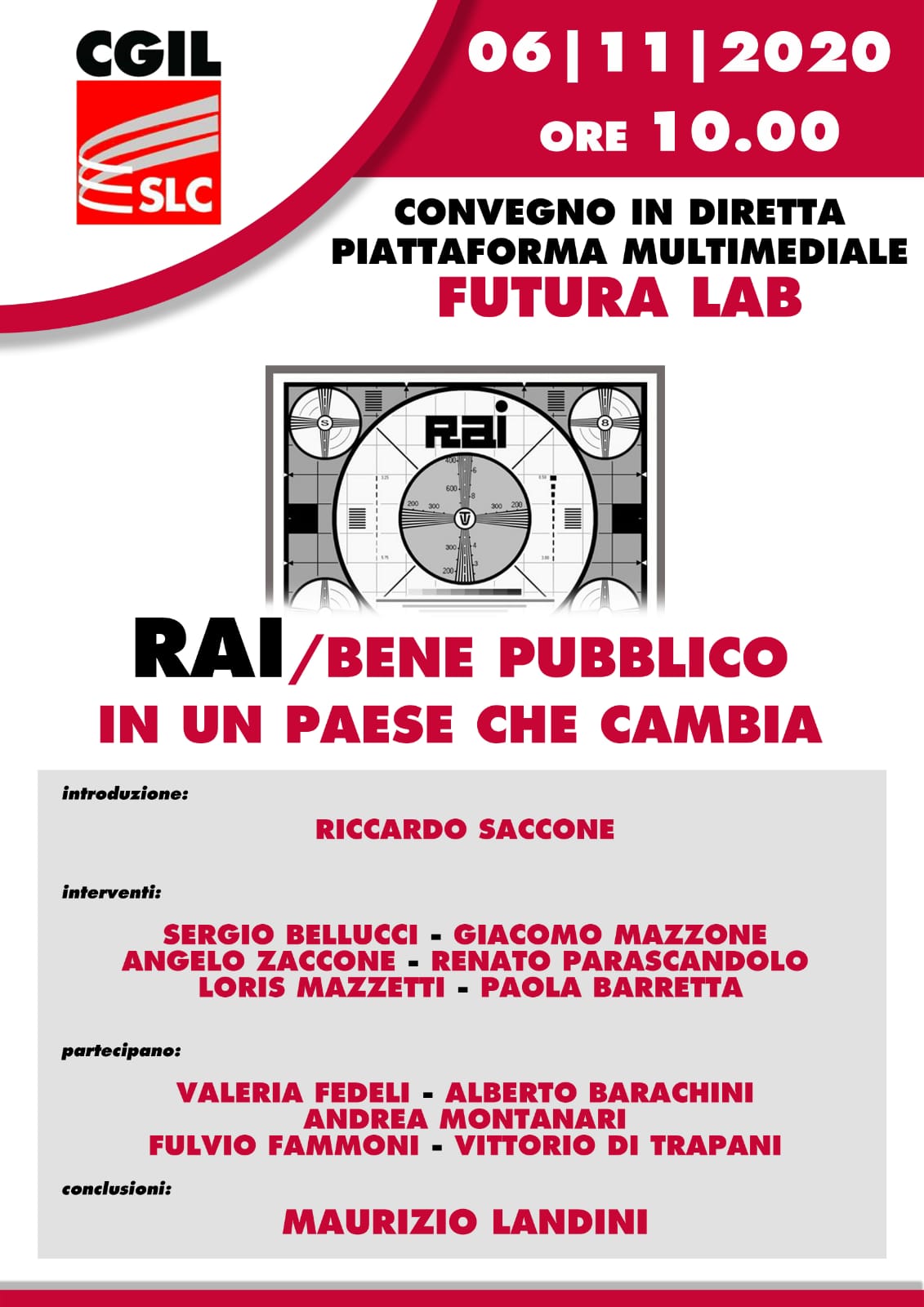 RAI/Bene pubblico in un paese che cambia
Il quadro del cambiamento

Sergio Bellucci

GRAZIE!